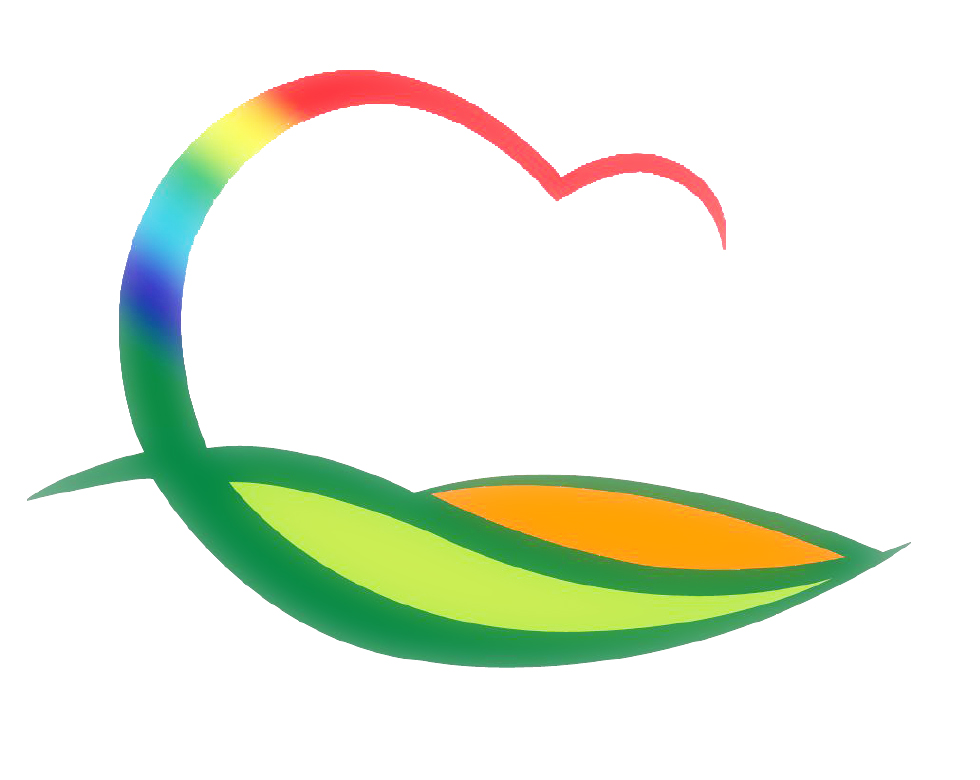 민  원  과
3-1. 인허가 미정리 토지 지적공부 현행화 사업 추진
3. 2.[월] ~ 3. 8.[일]  / 영동읍 일원
지적공부와 실제 이용현황이 불일치한 토지 전수조사 실시
3-2. 2018년 지적재조사사업 조정금 지급 및 징수
3. 2.(월) ~ 3. 6.(금) / 황간면 금계지구 / 77필지
조정금 산정에 따른 지급 및 징수
3-3. 도로명주소 안내시설물 전수조사 실시
3. 2.(월) ~ 3. 6.(금)  / 15,338개소
연 1회 이상 전수조사를 하여 도로명 안내시설물의 
    상태 점검